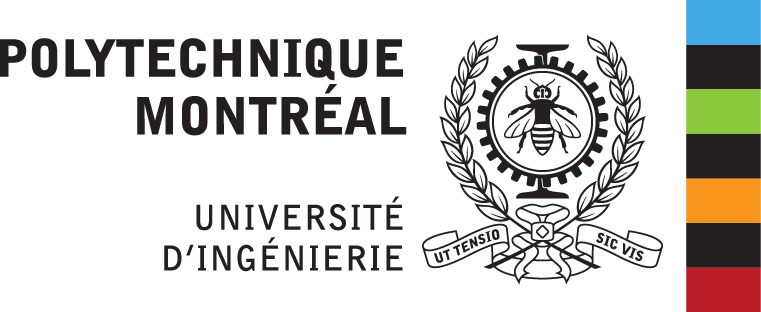 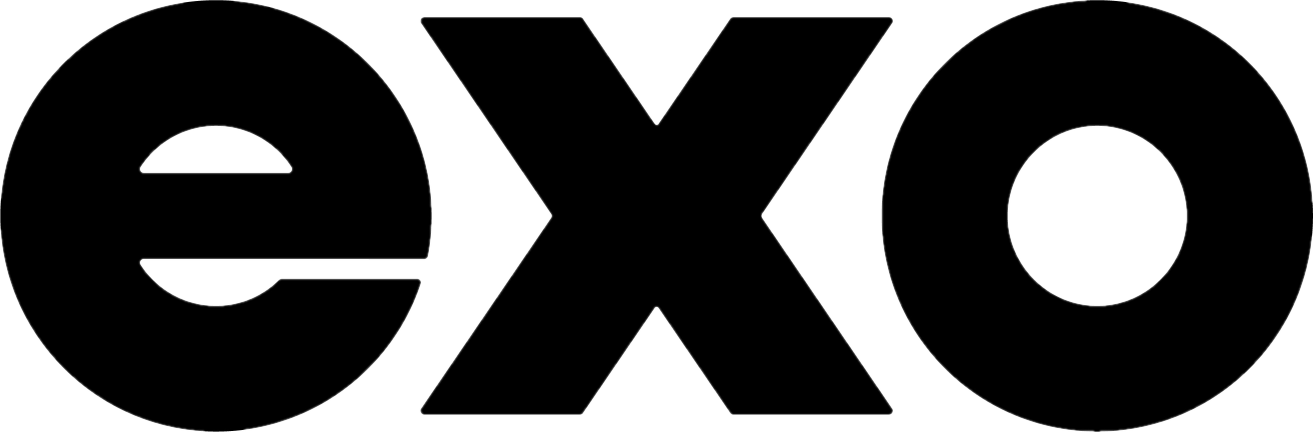 Validation des technologies de comptage des véhicules à l’entrée d’un stationnement
Étienne Beauchamp
Candidat au M.Sc.A. en génie civil
Sous la supervision de Pr Nicolas Saunier
Avec la collaboration de Hamzeh Alizadeh et Mohsen Nazem, Exo
RFTM 11-13 juin 2019
Plan de la présentation
Introduction
Méthodologie
Résultats
Limites et perspectives
Introduction
Contexte
Stationnement incitatif situé à Candiac




Capteurs magnétiques installés à l’entrée





Étude des technologies de comptage, dans l’intérêt de mieux comprendre l’utilisation et les besoins des stationnements
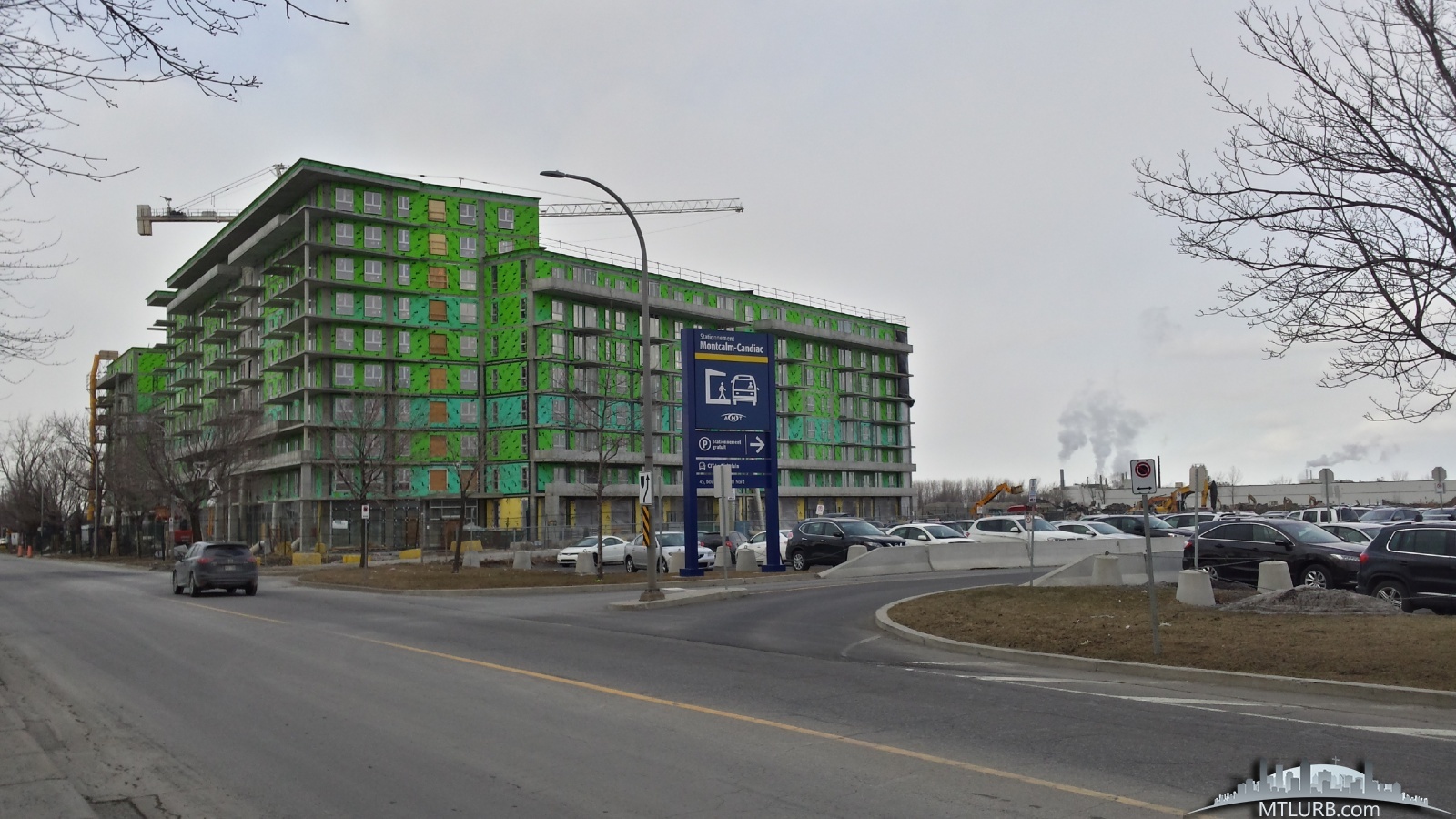 Figure 1. Photo du stationnement [1]
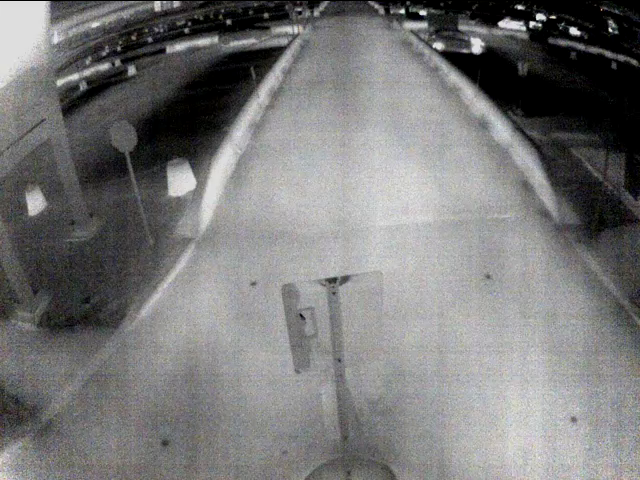 Figure 2. Image thermique de l’entrée du stationnement
Objectifs
Valider les données de comptage magnétique

 Comparer les différentes méthodes de collecte de données, leurs avantages et inconvénients

 Étude selon les conditions météorologiques
Comparaison des technologies
Avantages et inconvénients des technologies
Tableau 1. Tableau comparatif des méthodes de comptage (N. Saunier, CIV6705, 2019)
Avantages et inconvénients des technologies
La vision thermique présente quelques avantages
Aucune ombre
Aucun reflet
Permet une analyse indépendante de la visibilité
Tableau 2. Comparatif vidéo thermique et visible [2]
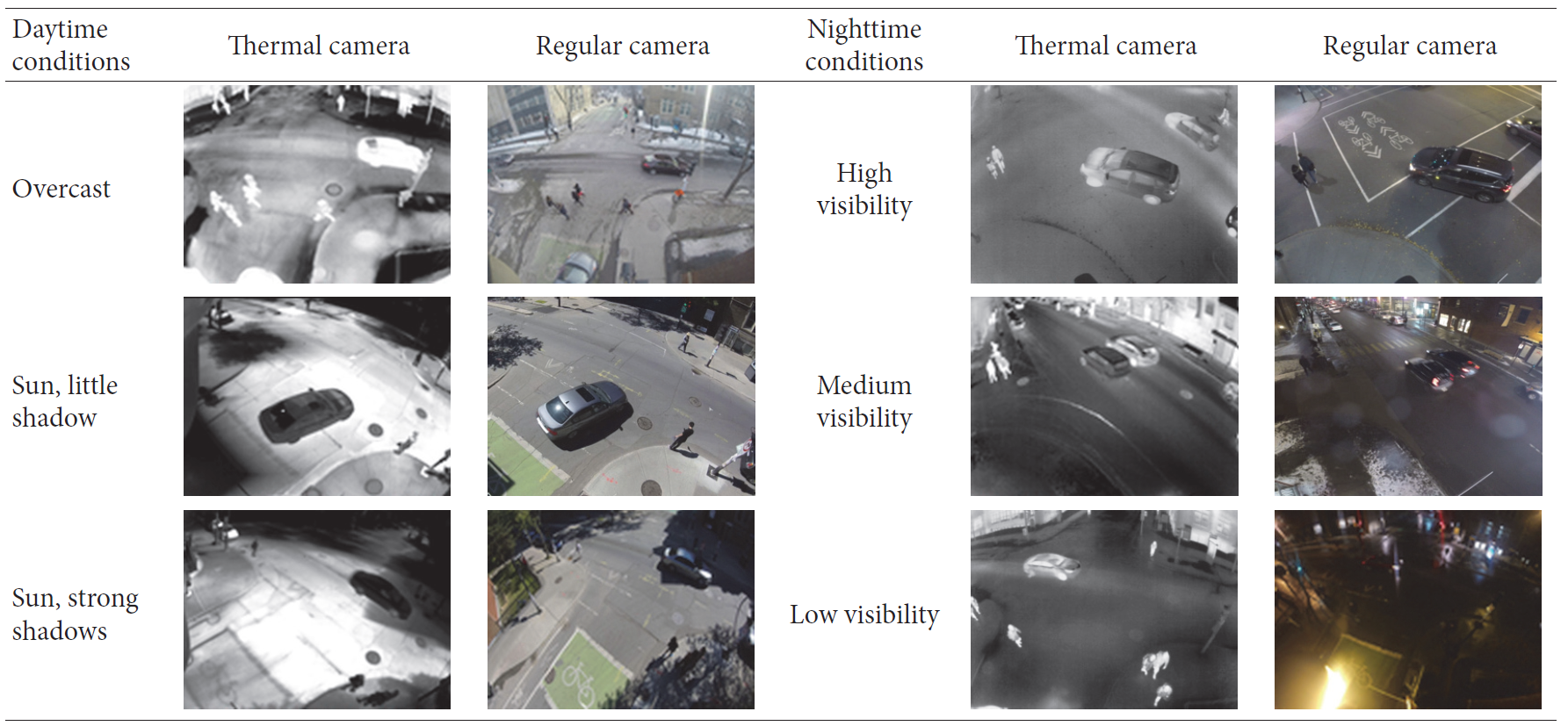 Méthodologie
Les collectes étaient effectuées selon les critères suivants :
Périodes de collectes
        - Heure de pointe du matin : 5h30 à 8h30
        - Heure de pointe du soir : 16h30 à 19h30
Conditions météo
        - Ensoleillé
        - Couvert
        - Pluvieux
        - Neigeux
Périodes à analyser
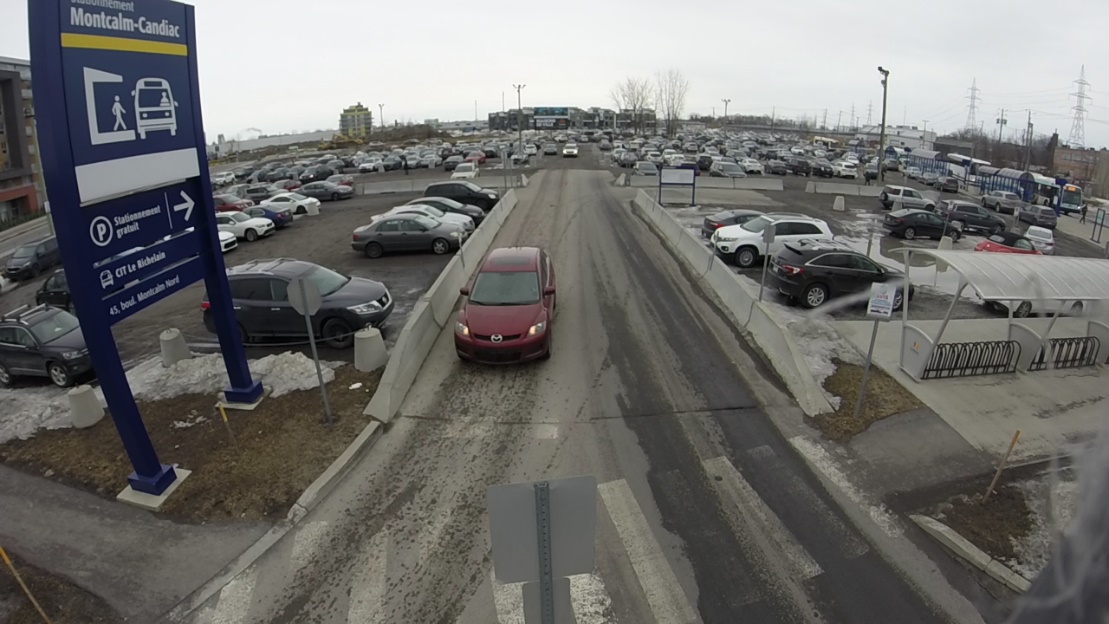 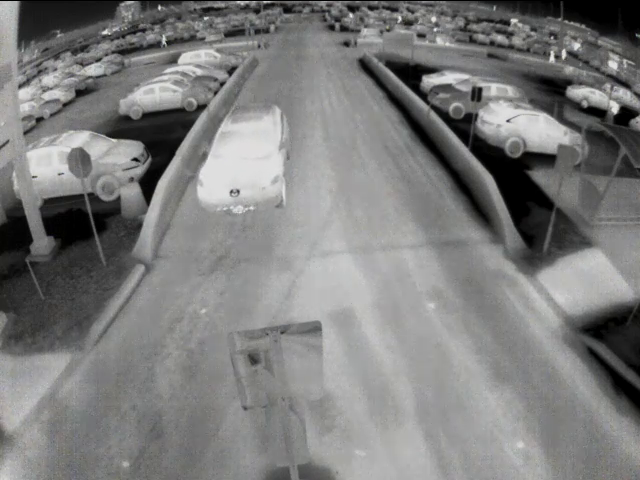 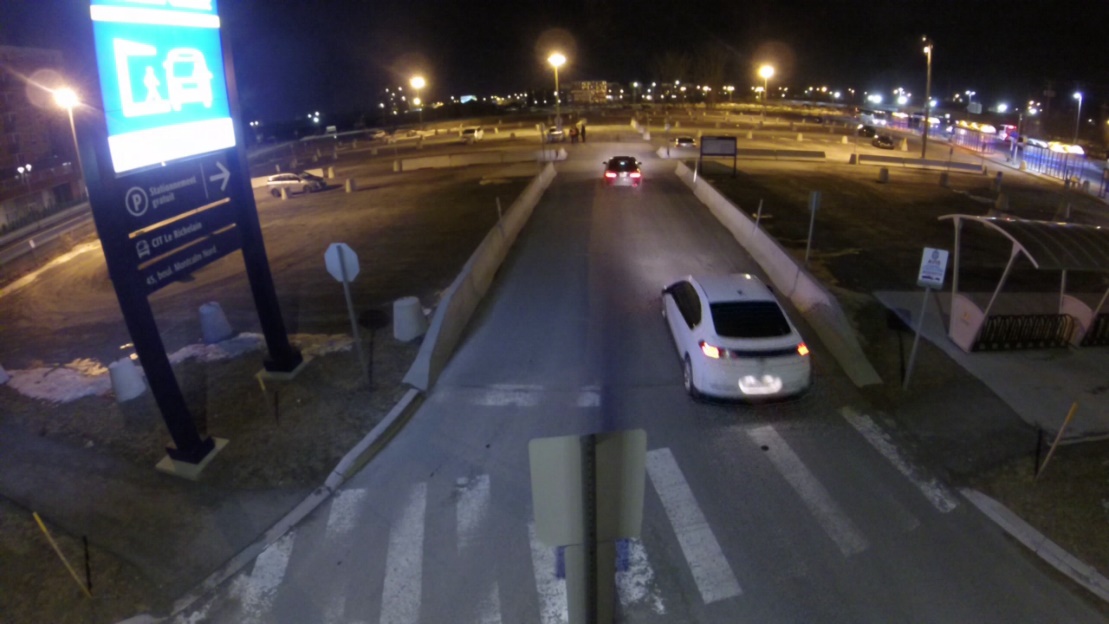 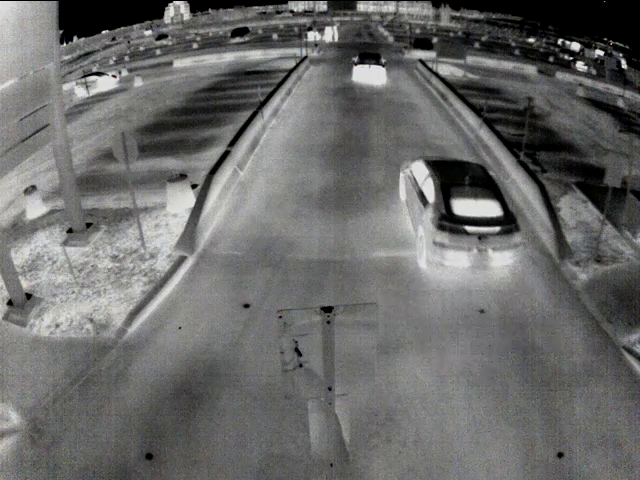 Figure 3. Images du site
Méthodologie
Installations – Caméra standard
Description du matériel :
Caméra GoPro HERO3+
Chargeur portatif de 10 000 mAh et carte microSD 128 GB
Autonomie d’environ 17 heures et demie
Perche télescopique
Installation vers 16h et retrait le lendemain matin
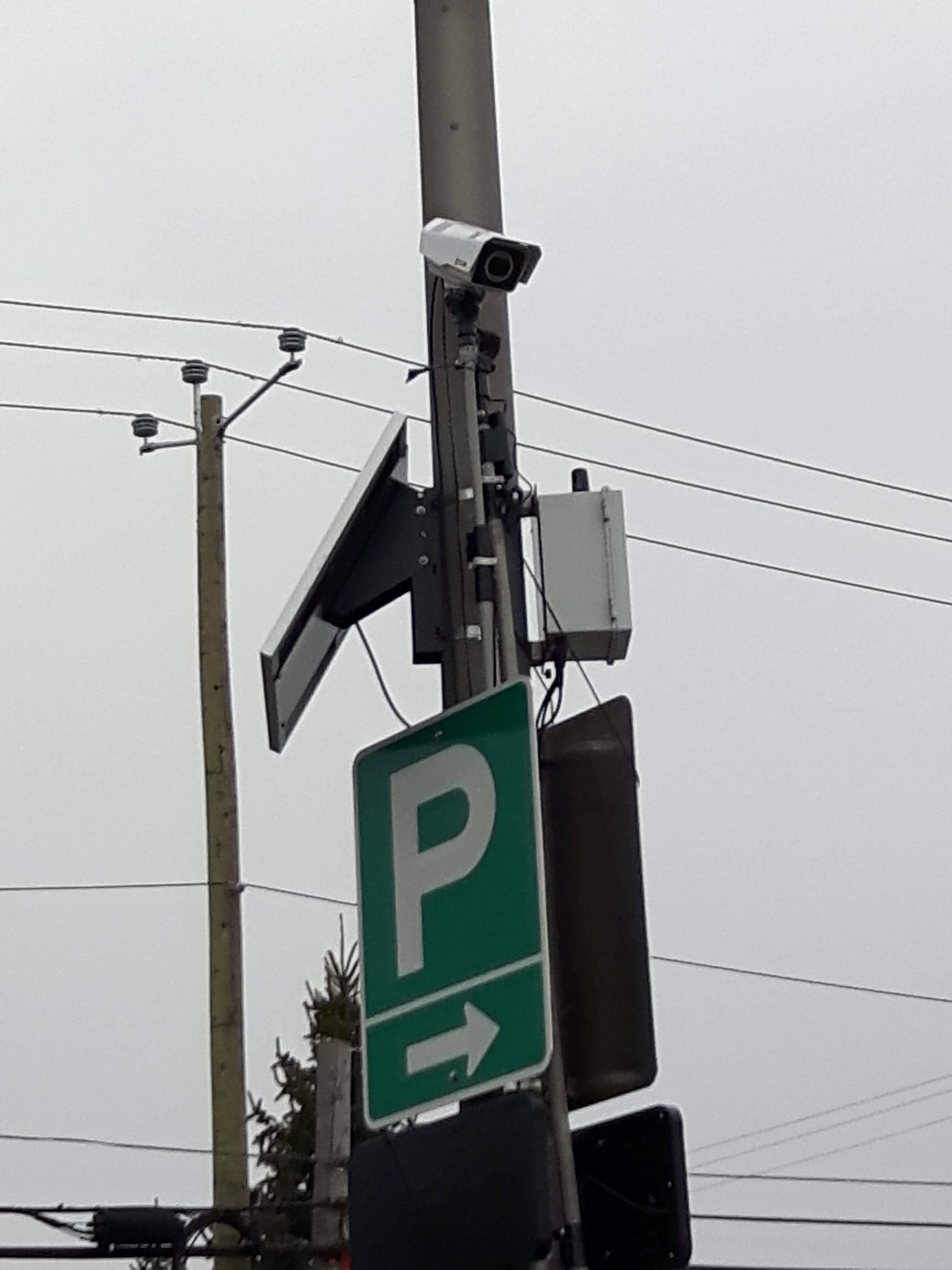 Figure 4. Caméras installées au bout de la perche
Installations – Caméra infrarouge
Description du matériel :
Caméra FLIR FC-690 S
Boîtier en plastique hermétique
Deux batteries 12 Ah et un chargeur portatif de 20 000 mAh
Autonomie de plus de 24 heures
Raspberry Pi 3 modèle B+
Câble Ethernet
Perche télescopique
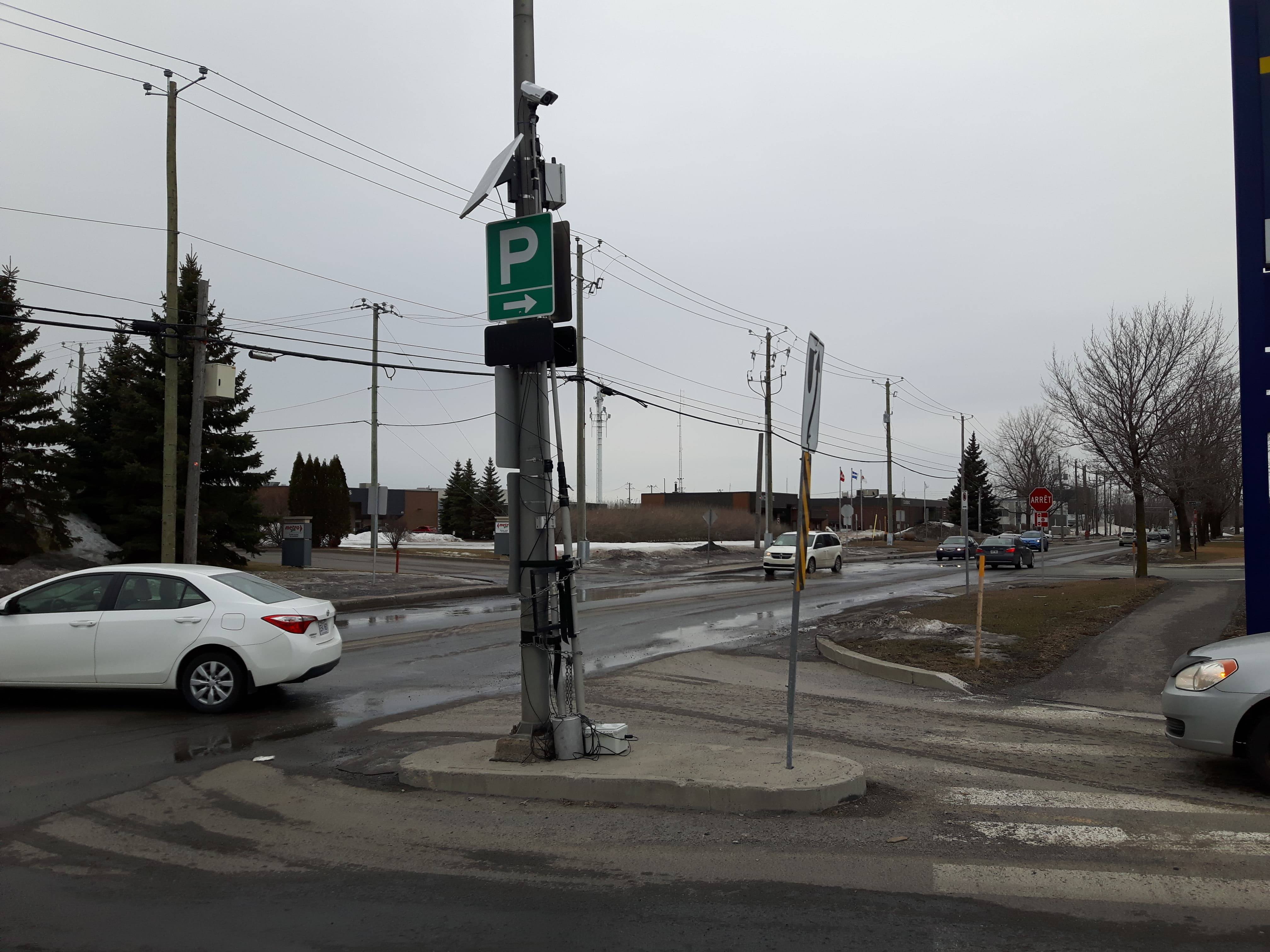 Figure 5. Installation typique des perches télescopique
Exemple de traitement
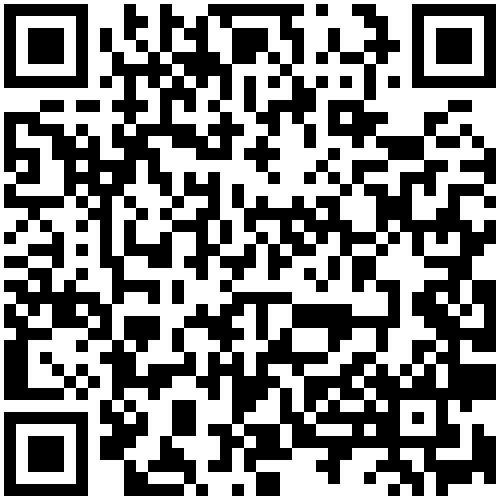 Correction de la distorsion et homographie



Suivi et groupement
Projet d’outils de vision par ordinateur Traffic Intelligence
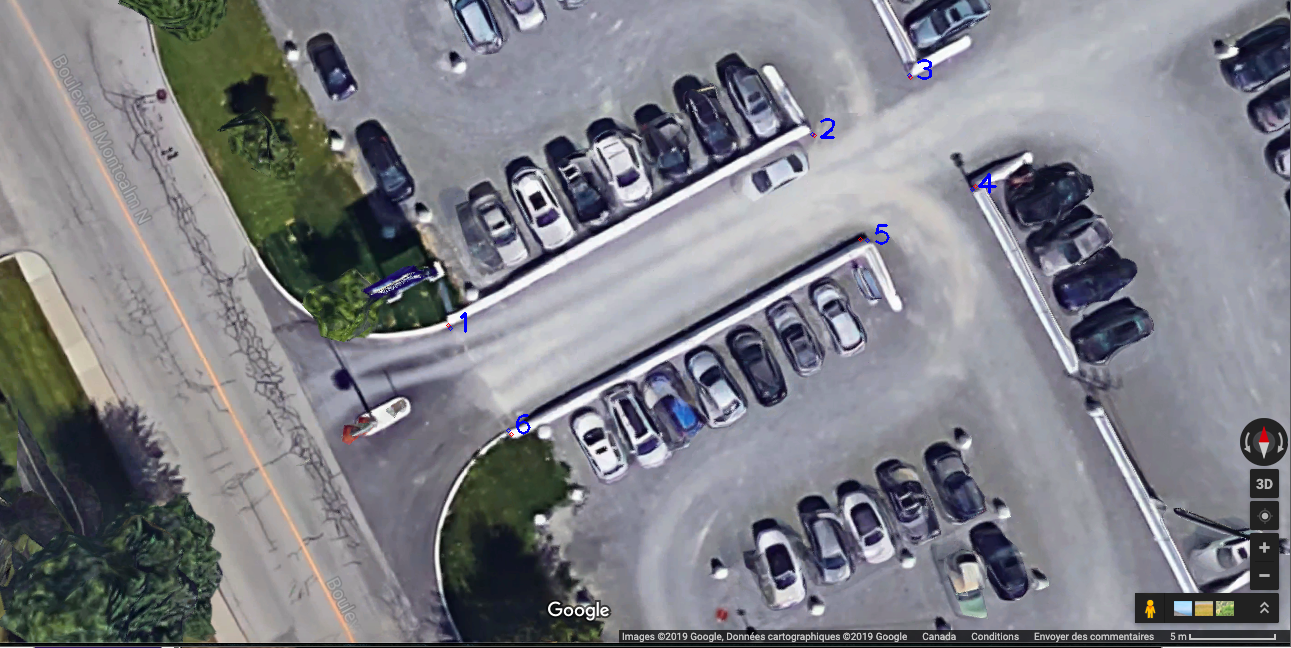 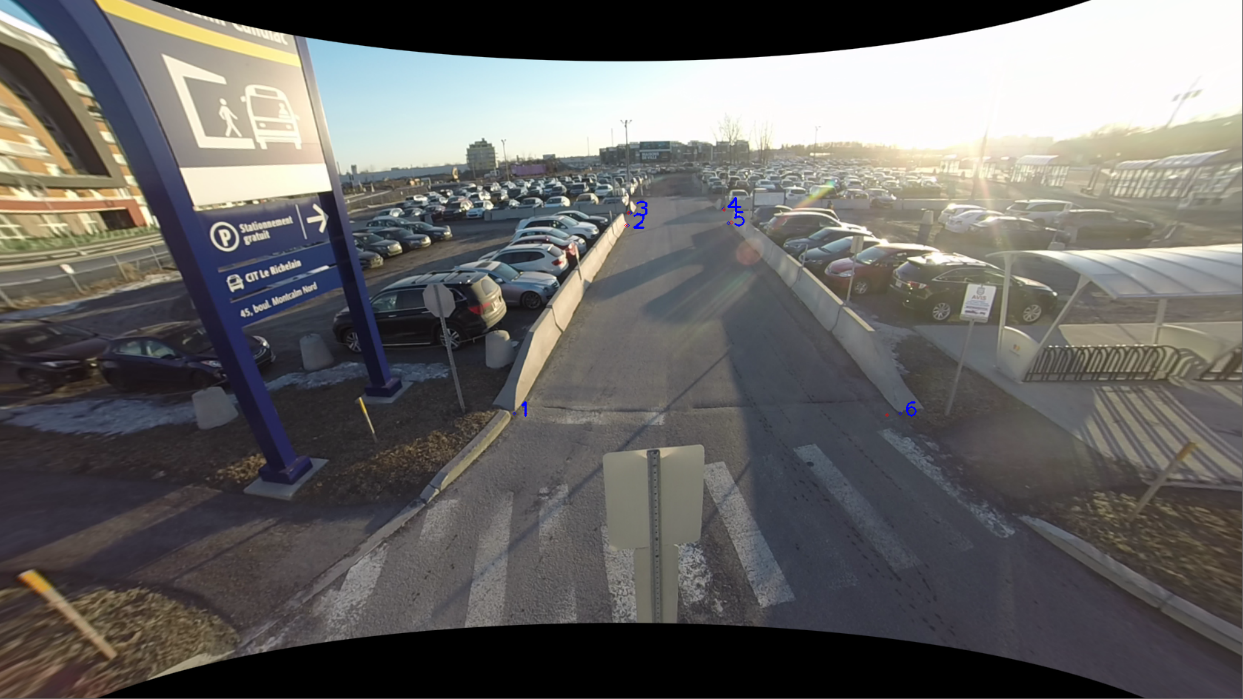 Figure 6. Image corrigée avec les paramètres intrinsèques, les coefficients de distorsion et des points de correspondance
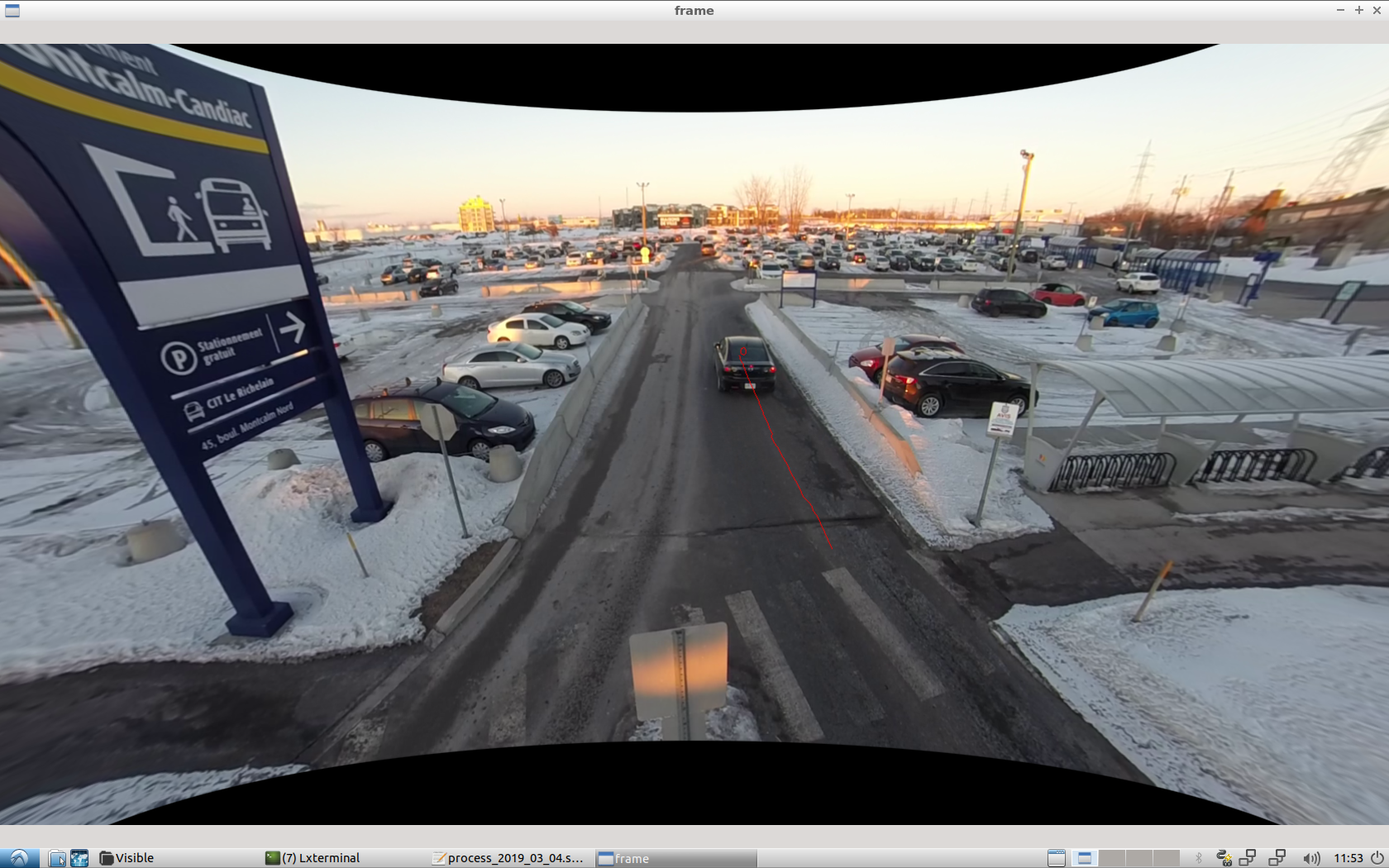 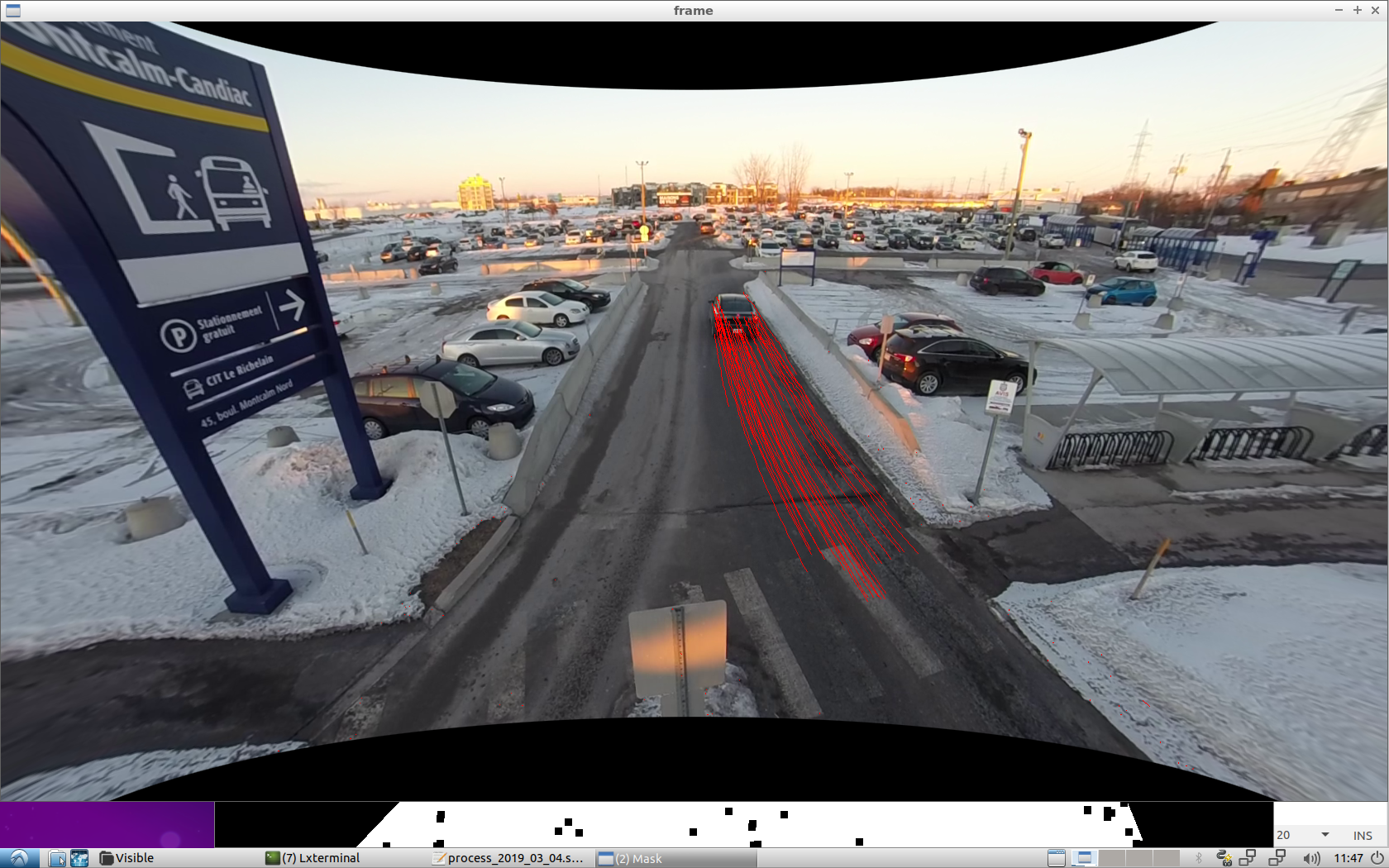 Figure 7. Exemple du suivi d’un véhicule
Algorithme de détection de passage
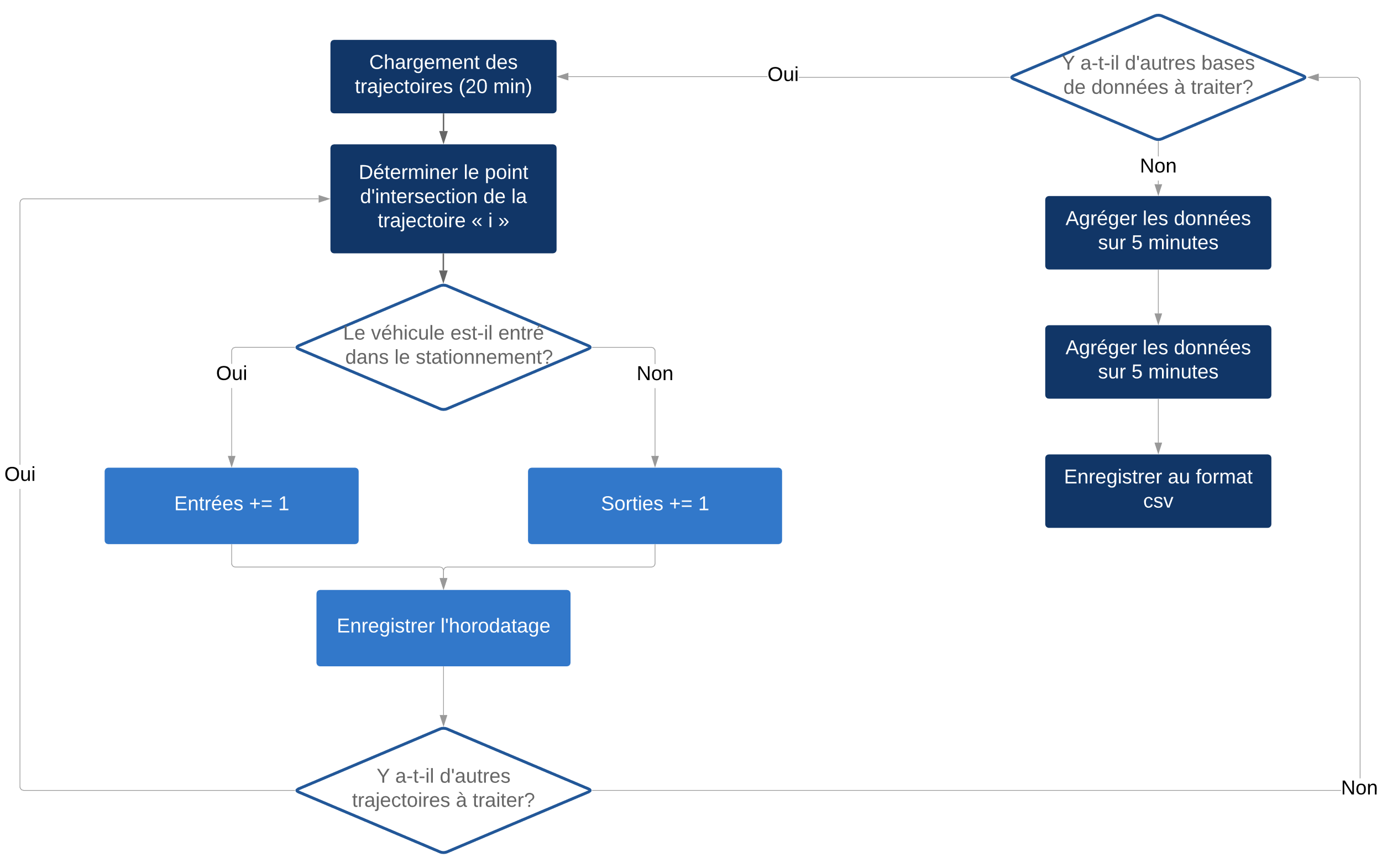 Figure 8. Algorithme
Exemple de détection
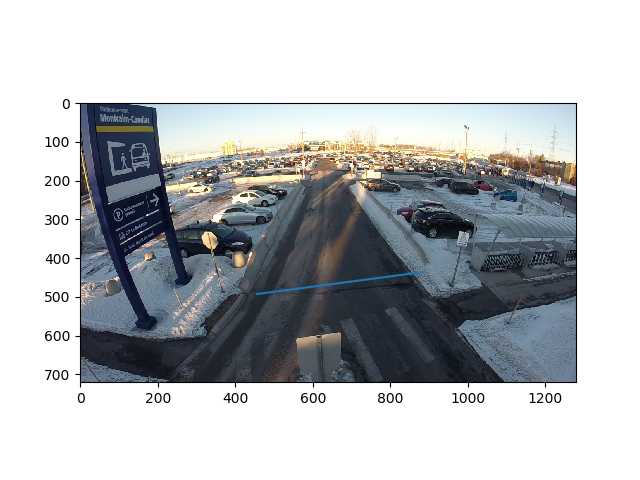 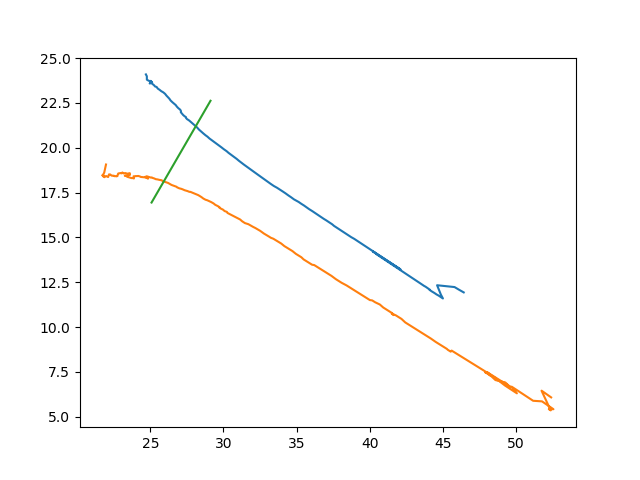 Figure 9. Exemple de ligne de comptage
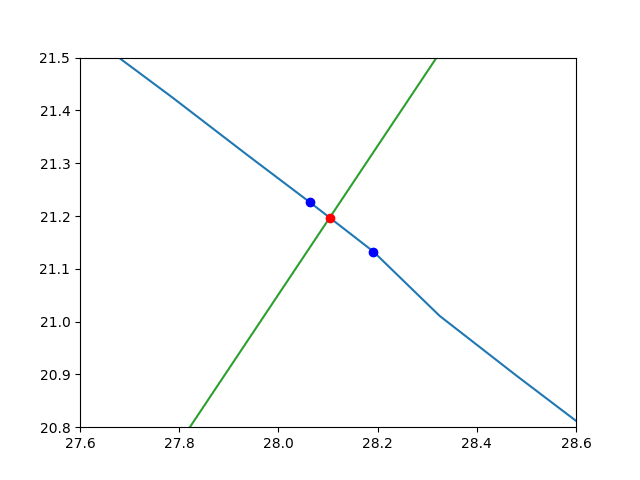 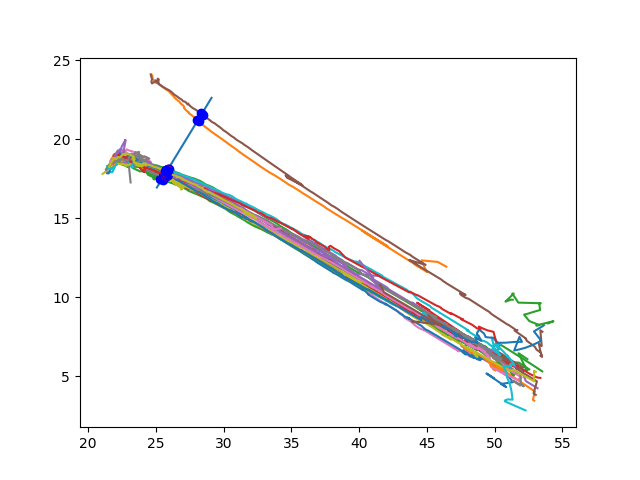 Figure 10. Intersection avec la trajectoire de plusieurs véhicules
Résultats
Comparaison entre les données
Graphique comparatif des deux méthodes de comptages
Graphique 1. Comparaison du comptage (véhicules entrants)
Graphique 2. Comparaison du comptage (véhicules sortants)
Comparaison entre les données
Graphique cumulatif des données agrégées
Graphique 4. Cumul de comptage (véhicules sortants)
Graphique 3. Cumul de comptage (véhicules entrants)
Limites et perspectives
Obstacles
Collecte à la merci de la météo
Difficulté pour collecter des données vidéo avec la ville de Candiac
Problème de détection des véhicules en file d’attente
Développements futurs
Caméras placées de façon permanente
Module RTC
Ajustement des paramètres de suivi
Calibration de la caméra thermique
Comptage manuel (réalité de terrain)
Période de questions
Références
[1] Mtlurb. (2016) Chartwell Le Montcalm. [En ligne]. Disponible : https://mtlurb.com/topic/14622-chartwell-le-montcalm-10-etages/
[2] Fu, T., Stipancic, J., Zangenehpour, S., Miranda-Moreno, L., &  Saunier, N. (2016). Automatic  traffic  data collection  under  varying  lighting  and  temperature  conditions  in multimodal  environments: Thermal versus visible spectrum video-based systems. Journal of advanced transportation, 2017. https://doi.org/10.1155/2017/5142732